ПИСАЊЕ ИМЕНА УСТАНОВА
                       (ОБРАДА)




СРПСКИ ЈЕЗИК
4. РАЗРЕД
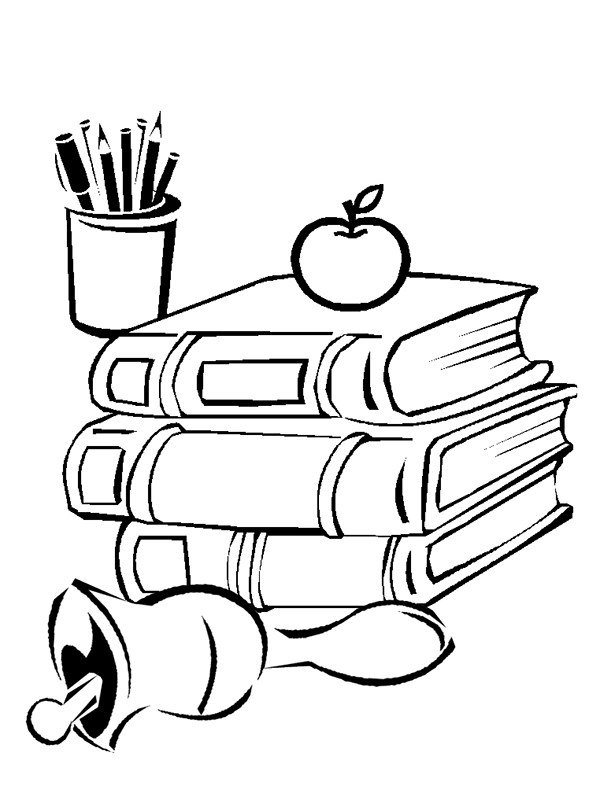 Великим почетним словом пишемо:

-имена, презимена и надимке људи,
-властита имена животиња,
-имена држава, градова и села,
-имена ријека, планина, језера, поља,
-имена народа,
-имена/називи празника,
-имена/називи књига, часописа, новина,
-имена/називи установа.
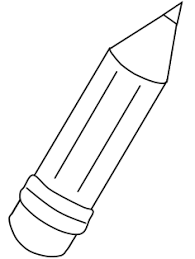 Јуче сам посјетио Народну библиотеку у Бањој Луци.

Милан иде у Основну школу „Бранко Ћопић“.

Сљедеће седмице гледаћемо представу у Народном позоришту.

Мој брат студира на Правном факултету у Београду.

Јован ради у Дому здравља у Прњавору.


ЗАПАМТИТИ!

Називи установа (школа, факултета, предузећа...) пишу се тако што се великим
почетним словом пише само прва ријеч у називу. Ако се у називу установе налази
још нека властита именица, и она се пише великим почетним словом.
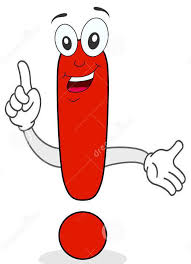 ВЈЕЖБАЈМО ЗАЈЕДНО!

1. Исправи погрешно написане реченице:

    Често идемо у дјечије позориште.
      
     Мој друг тренира фудбал у фудбалском клубу „борац“.

      Мој тата ради у грађевинском предузећу „рад“.
    


2. Подвуци правилно написане установе:

    народна библиотека Републике Српске

    Филозофски факултет

    основна школа „Десанка Максимовић“

    Фабрика намјештаја „Стандард“
Д
Б
Ф
Р
Г
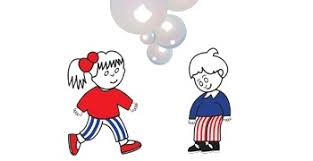 Н
О
3. Допуни правило:

У називима установа, предузећа, школа, факултета, прва ријеч се пише

ВЕЛИКИМ ПОЧЕТНИМ СЛОВОМ.

Ако у називу установа има и властитих имена, она се пишу 

ВЕЛИКИМ ПОЧЕТНИМ СЛОВОМ.
ЗАДАЦИ ЗА САМОСТАЛАН РАД

1. Препиши правилно сљедеће реченице:

  - Моја мама ради у дому здравља нови град.

   -Од маја тренирам одбојку у одбојкашком клубу инова из бања луке.

   -Јеленина сестра студира на филозофском факултету у београду.

   -Члан сам народне и универзитетске библиотеке у бањалуци.


2. Допуни наредну реченицу пуним називом своје школе.

   Ми смо ученици IV разреда ________________________________________
ХВАЛА НА ПАЖЊИ!